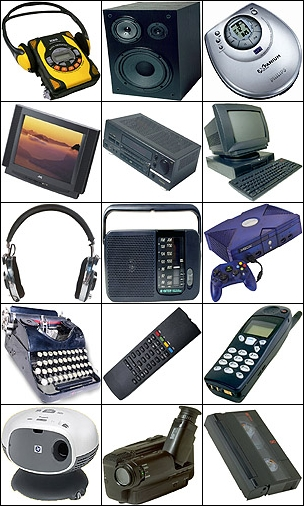 Medien
Ich kann verschiedene Medien 
mit Namen benennen.
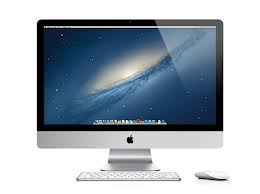 Computer
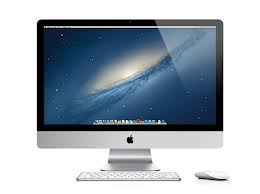 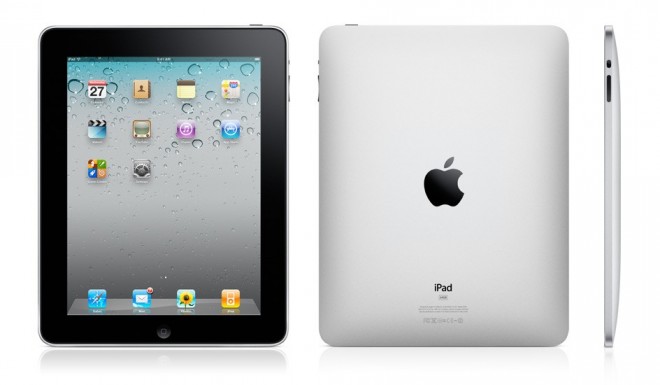 Tablet / iPad
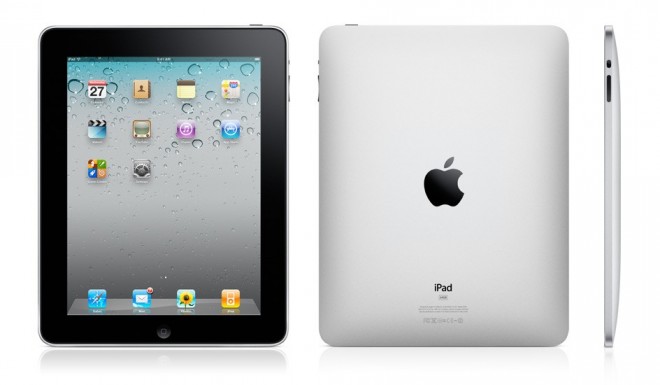 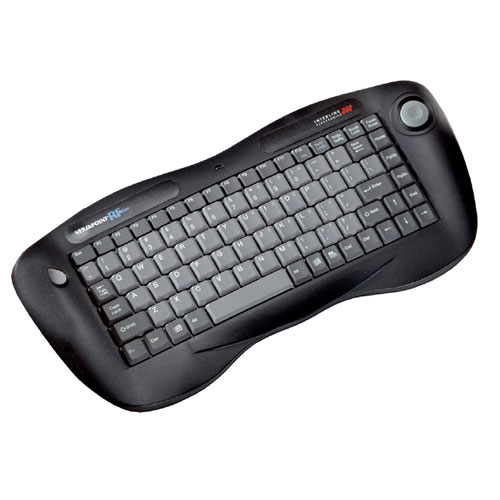 Tastatur
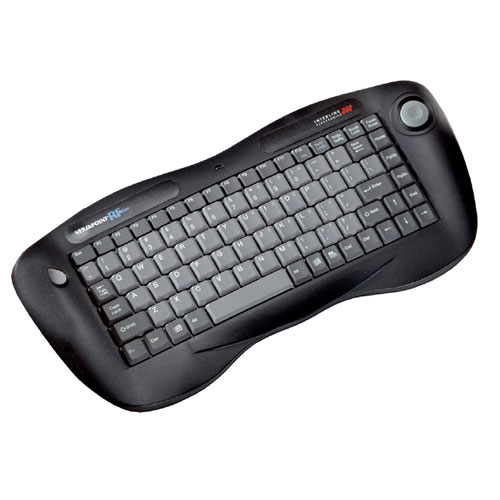 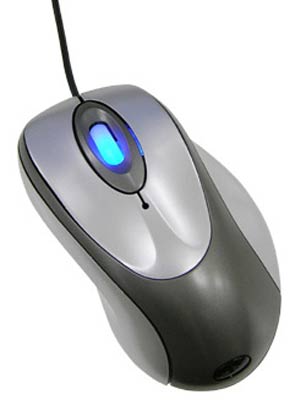 Maus
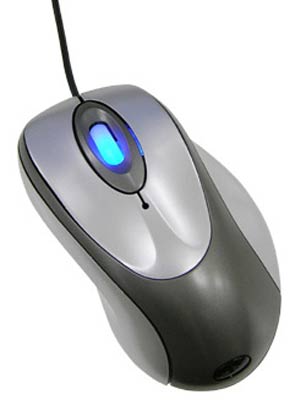 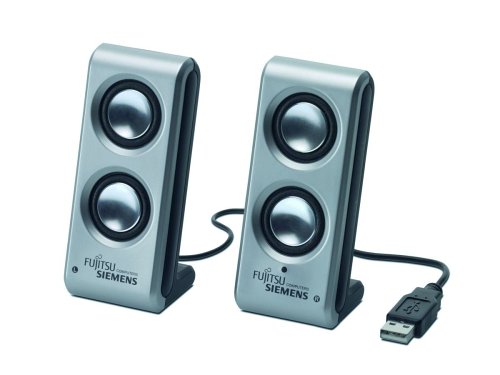 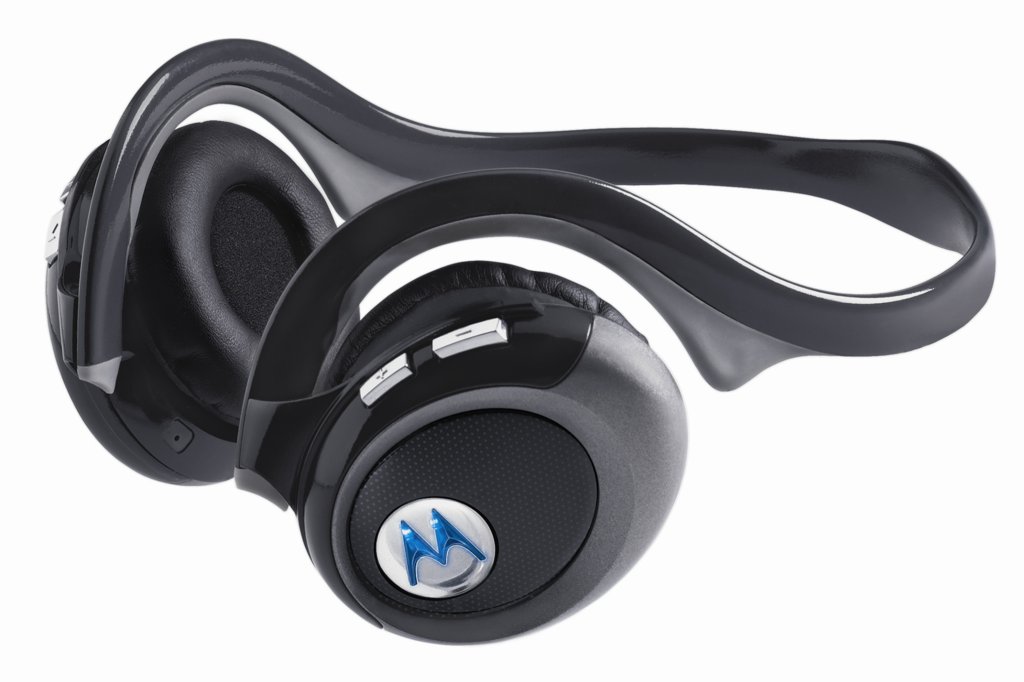 Lautsprecher und Kopfhörer
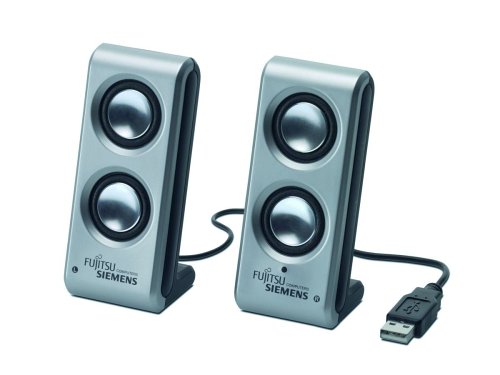 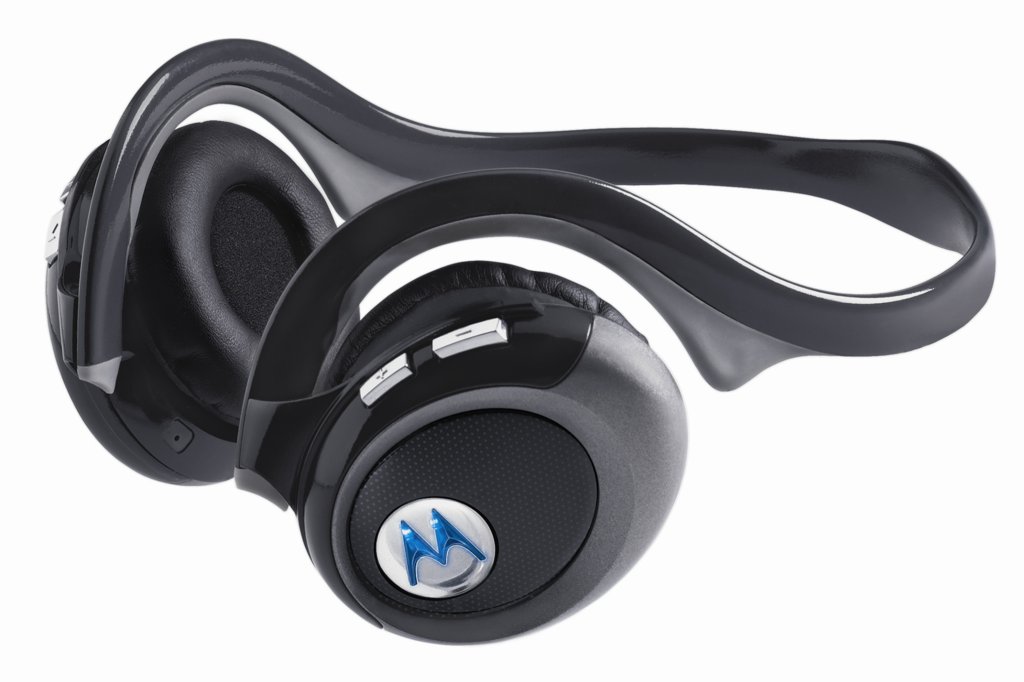 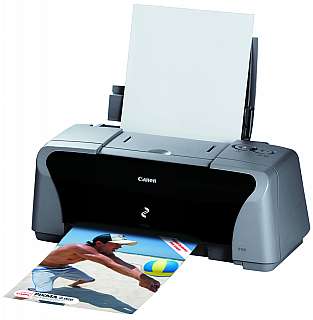 Drucker
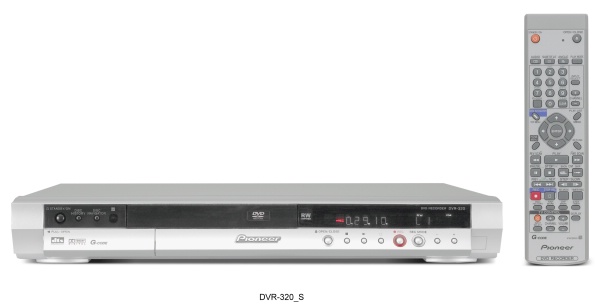 DVD-Recorder
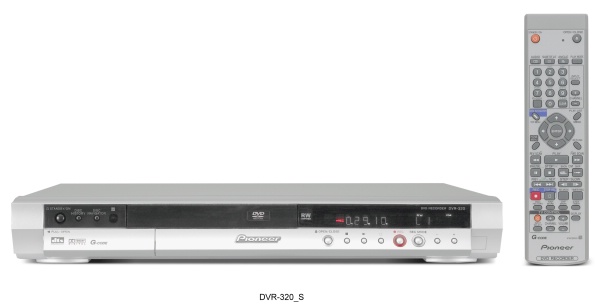 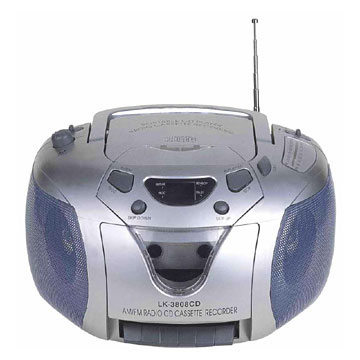 CD-Player
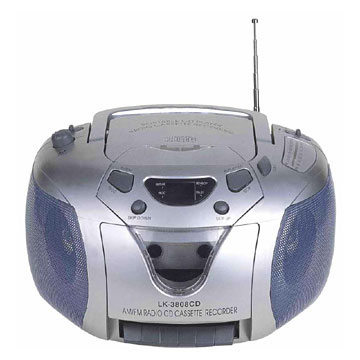 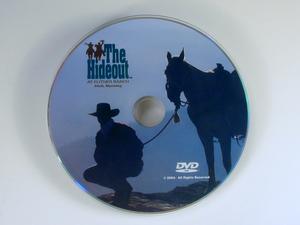 DVD
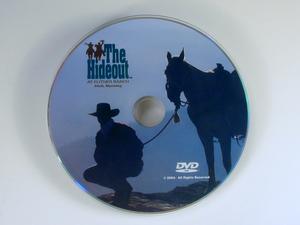 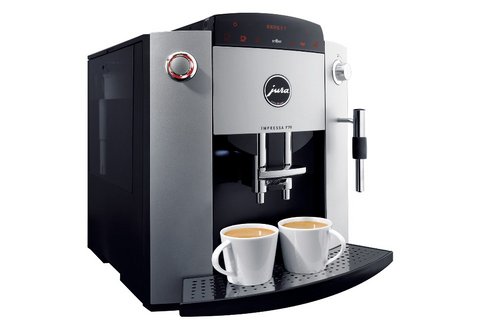 Kaffeemaschine
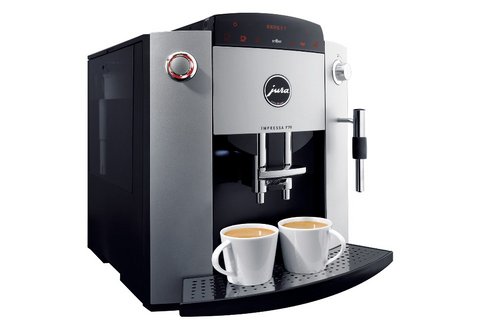 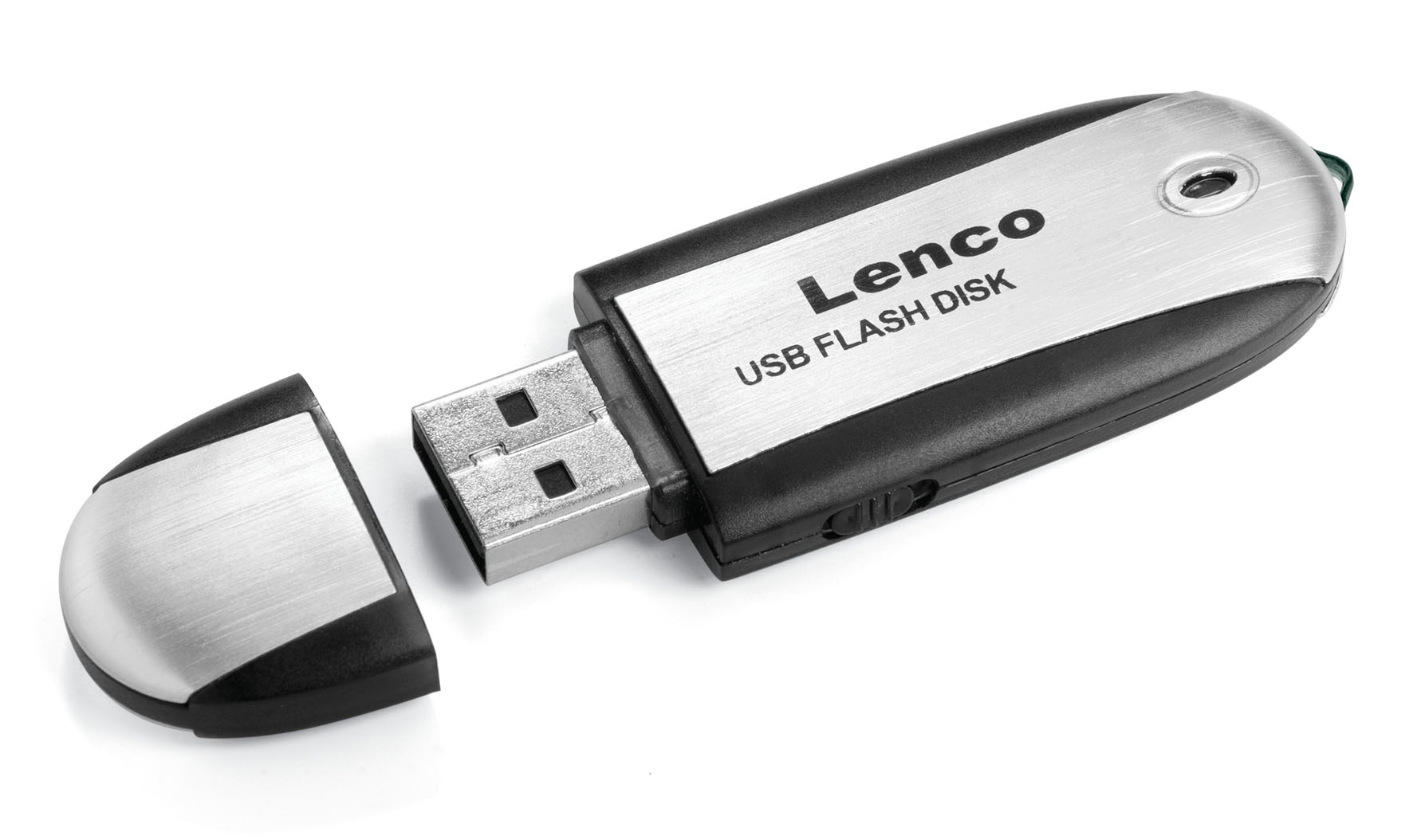 USB-Stick
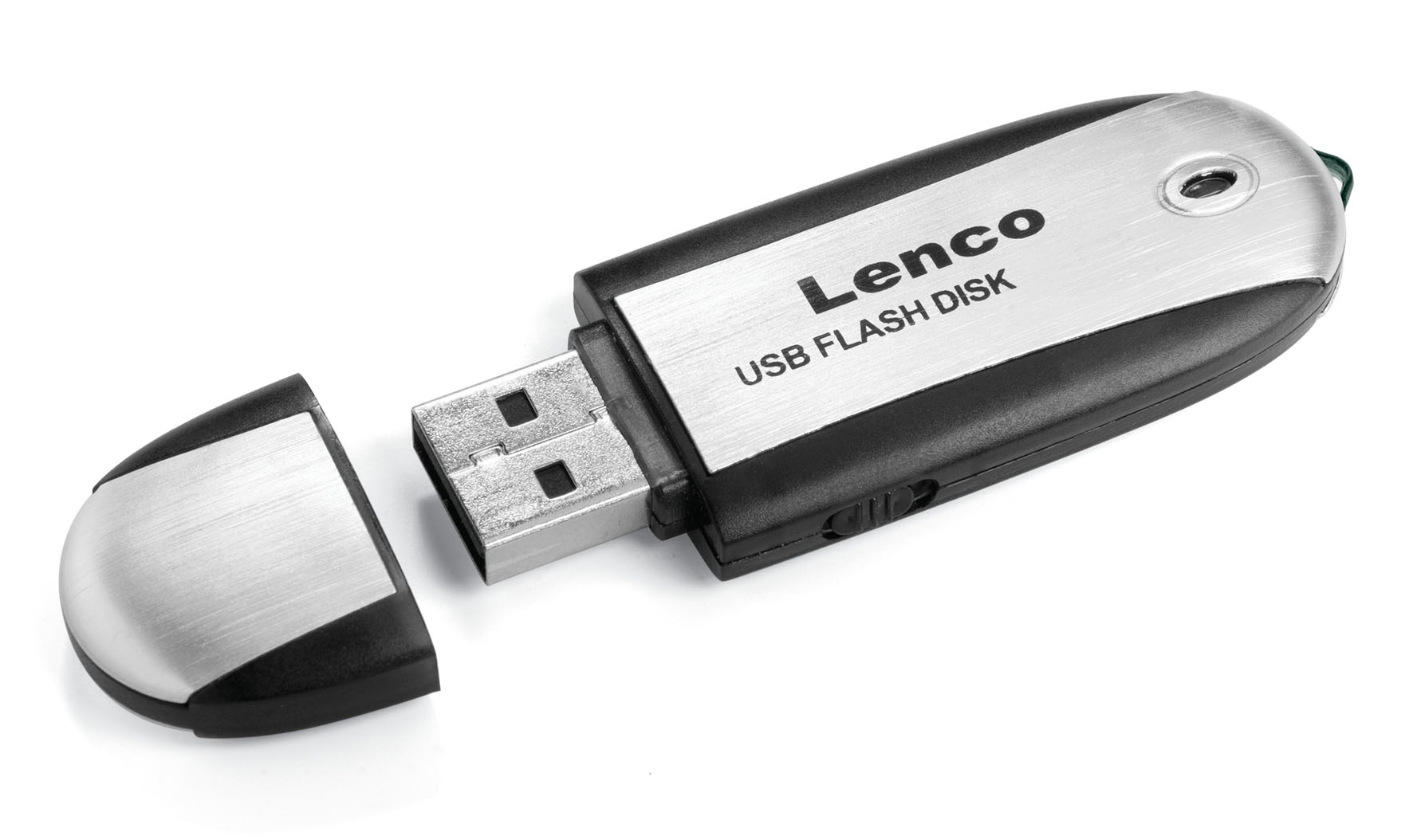 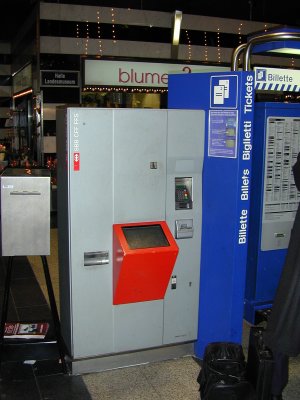 Billett-Automat
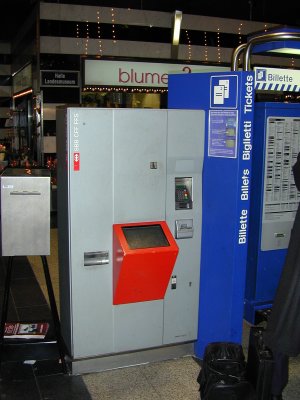 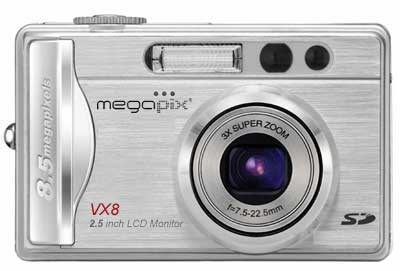 Digitalkamera
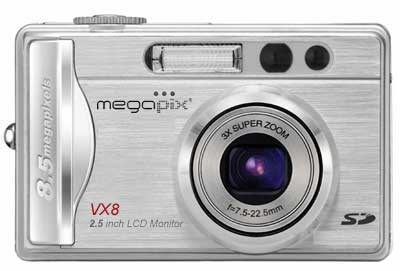 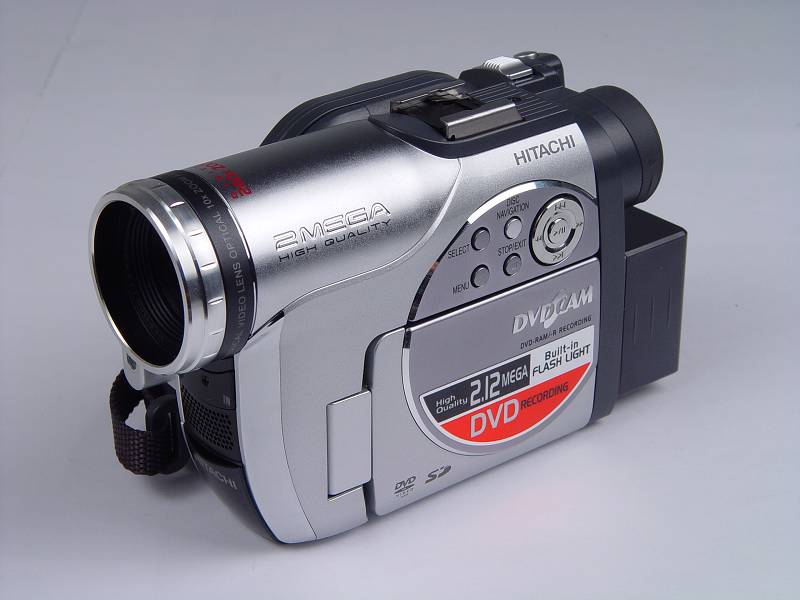 Videokamera
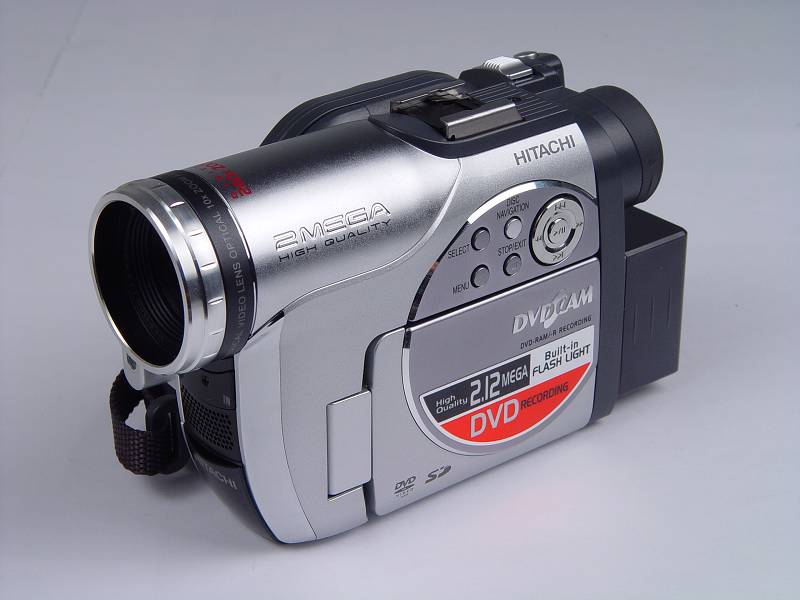 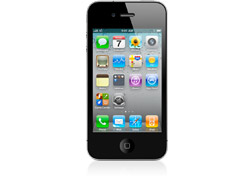 Handy
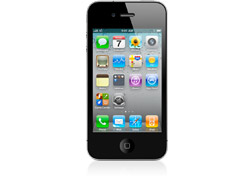 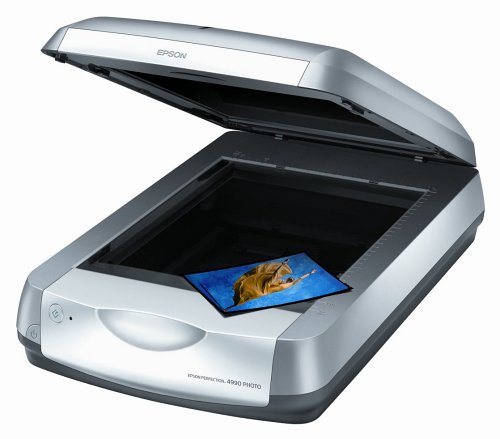 Scanner
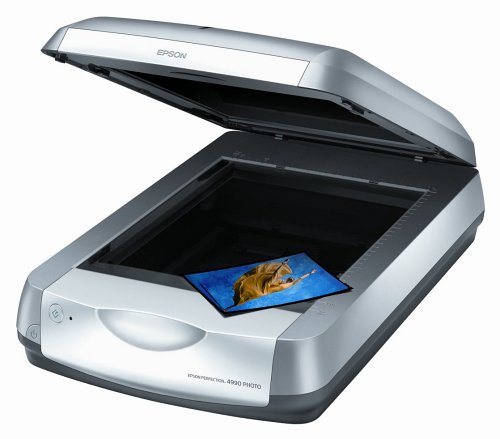 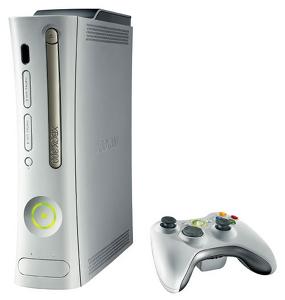 Spielkonsole
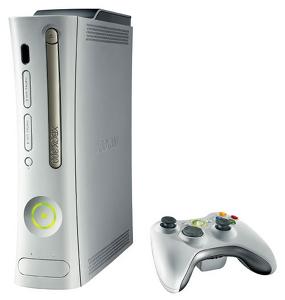 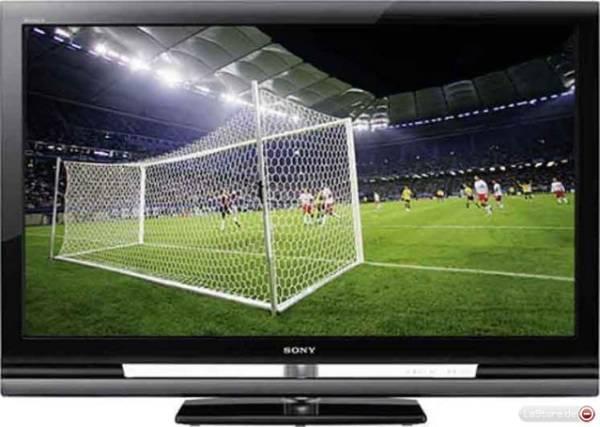 Fernseher
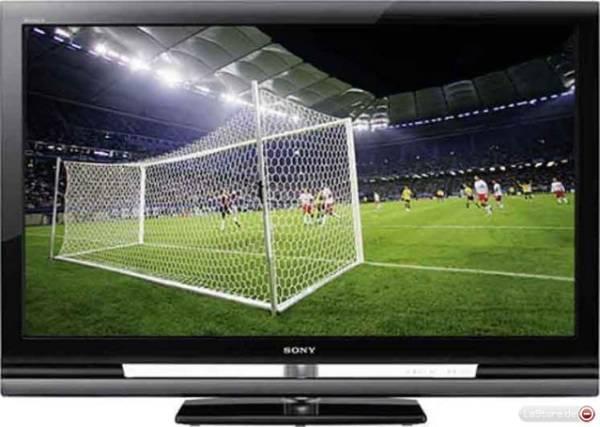